«Давайте сохраним ромашку на лугу…»
Цель: воспитывать бережное отношение к родной природе.
Задача:
   воспринимать окружающий мир живым и одушевленным, ощущать его красоту и беззащитность, сопереживать и сочувствовать ему.
«России малая частица, 
Земля похожая на рай:
Листва берез, разлив пшеницы- 
Все это ты - Хакасский край».
«Есть просто храм,
Есть храм науки,
А есть еще природы храм - 
С цветами, тянущими руки 
Навстречу солнцу и ветрам.
Он свят в любое время суток,
Открыт  для нас в жару и стынь,
Входи сюда,
Будь сердцем  чуток,
Не оскверняй его святынь».
«Земля полна чудес»
     Что в жизни может быть красивей,Что в жизни может быть милей.Чем эти рощи в дымке синейИ золотой разлив полей. Припев:Капли утренней росы светлы, чистыОтражается в них мир и Я, и ТыИскры солнечных лучей в любом окнеУлыбается заря тебе и мнеДля друзей любая даль не зря близкаДля друзей шумит листва журчит рекаДля друзей сквозь облака горит звездаДля друзей полна чудес земля всегда
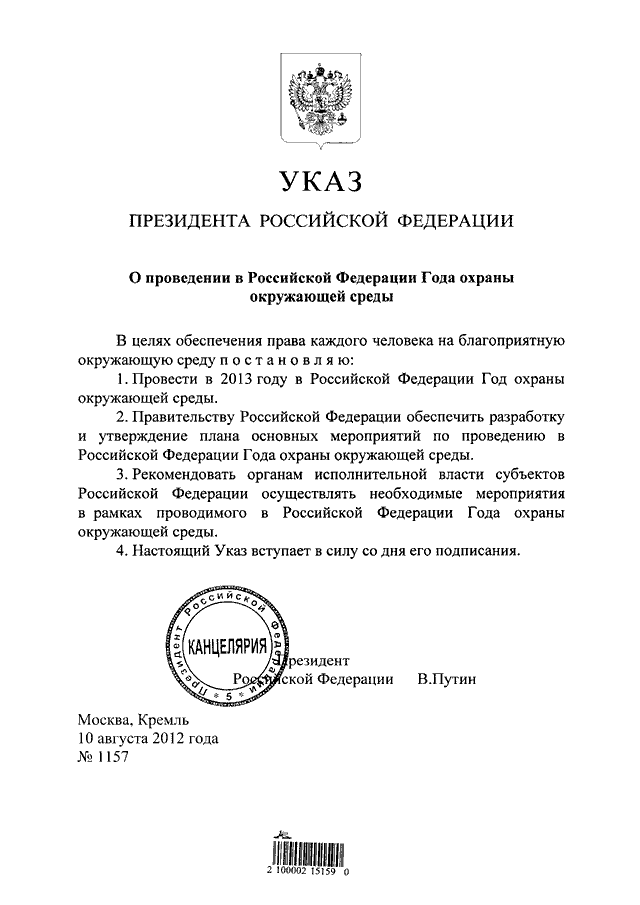 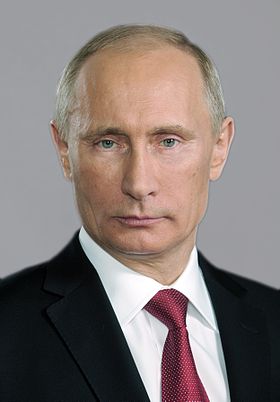 Задание 1. «Отгадай загадку».
Вся в белое наша полянка одета,Качает цветы ветерок на бегуЦветочки! Цветочки!Я знойного летаБез вас и представить себе не могу.
В дни, когда пылает лето,А в лучах блестит рекаГолубой глазок букетаЗатерялся на лугах.
Когда идешь тропинкоюКуда ни глянь, в лугахБелеют чудо - шарикиНа тонких стебельках
Здесь у рощицы березовой,Где к лугам сбегает рожь,Кашки белой, кашки розовойКашки алой - не сочтешь
Летом за пахарем ходит,  А под зиму с криком уходит.
Днем слепа, ночью зряча,Мышей ловит, а не кот.
Задание 2. «Птичьи разговоры»
Какая птица может летать хвостом вперед?
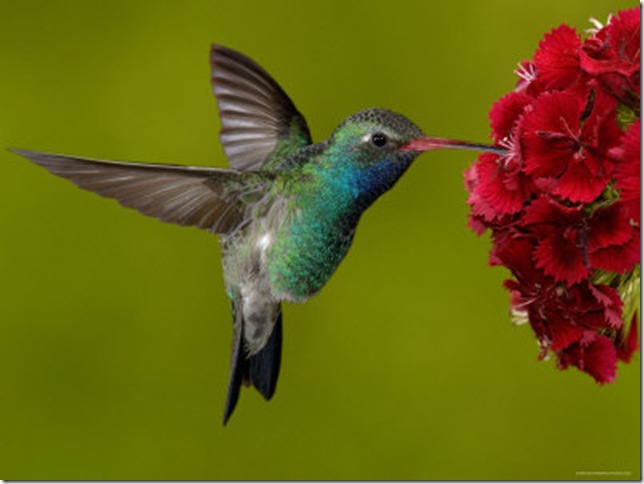 Какая птица выше всех летает?
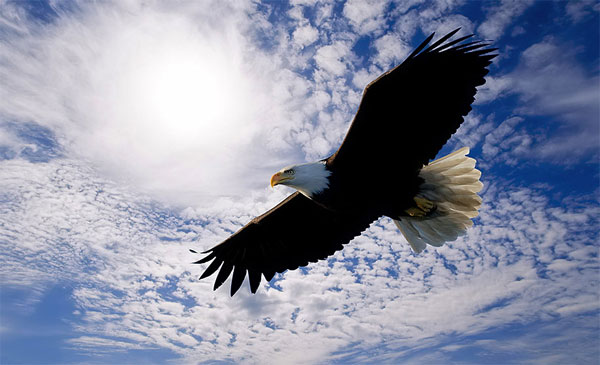 Какая птица в мире самая большая?
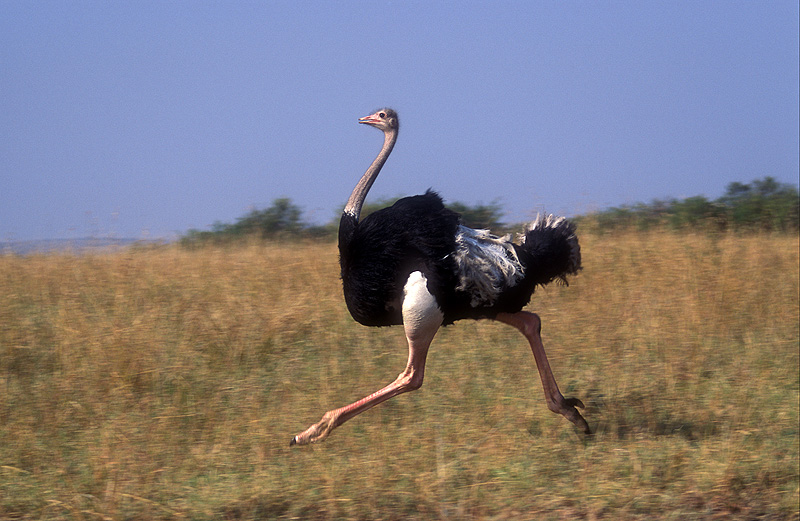 Какая птица в нашей стране самая маленькая?
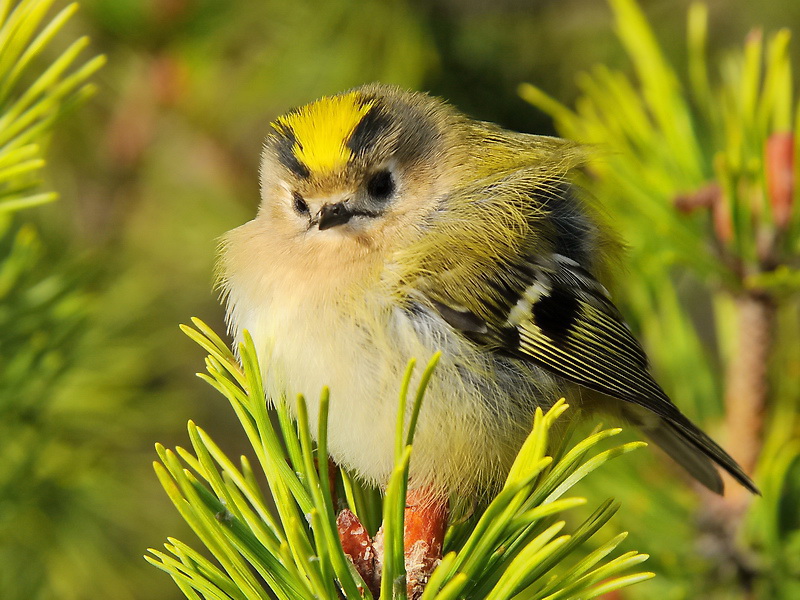 Задание 3. «Знаем ли мы родной край»?
Задание 5. Домашнее задание «Правила поведения в природе».
Нам жить в одной семье,Нам петь в одном кругу,Идти в одном строю,Лететь в одном полете.
Давайте сохранимРомашку на лугу.Кувшинку на рекеИ клюкву на болоте.
    
     О, как природа-матьТерпима и добра!Но чтоб ее лихаяУчасть не постигла
Давайте сохранимНа стрежнях – осетра.Касатку в небесах,В таежных дебрях – тигра.
   
     Коль суждено дышатьНам воздухом одним.Давайте-ка мы всеНавек объединимся.
     
     Давайте наши душиВместе сохраним,Тогда мы на ЗемлеИ сами сохранимся!
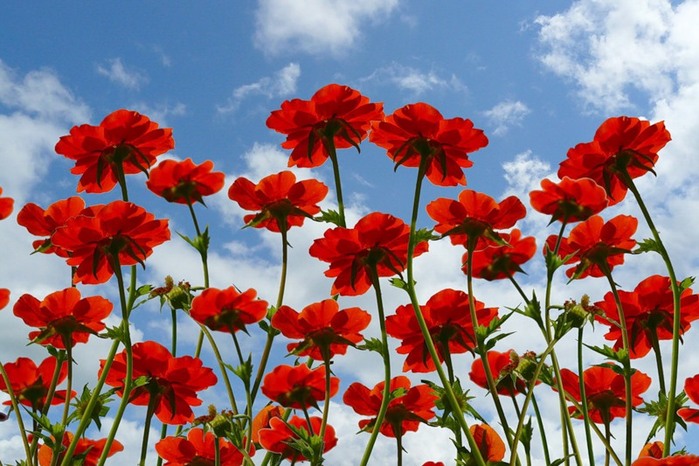 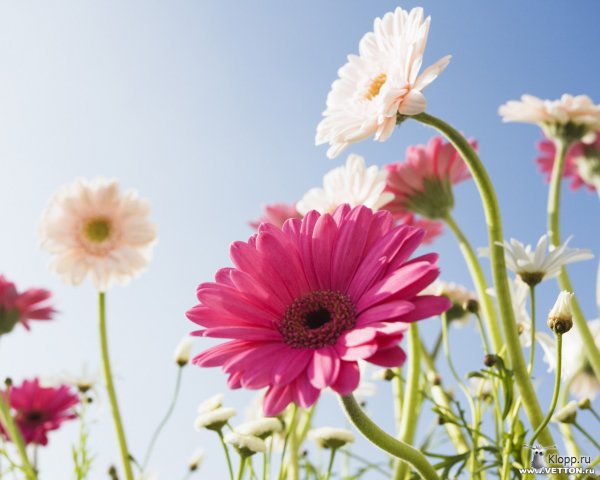 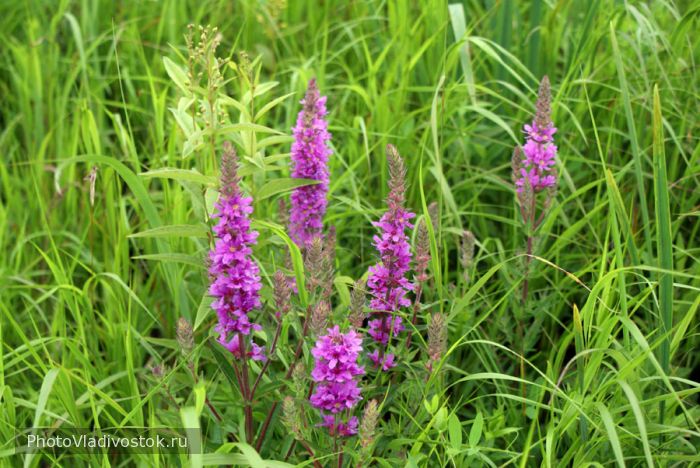 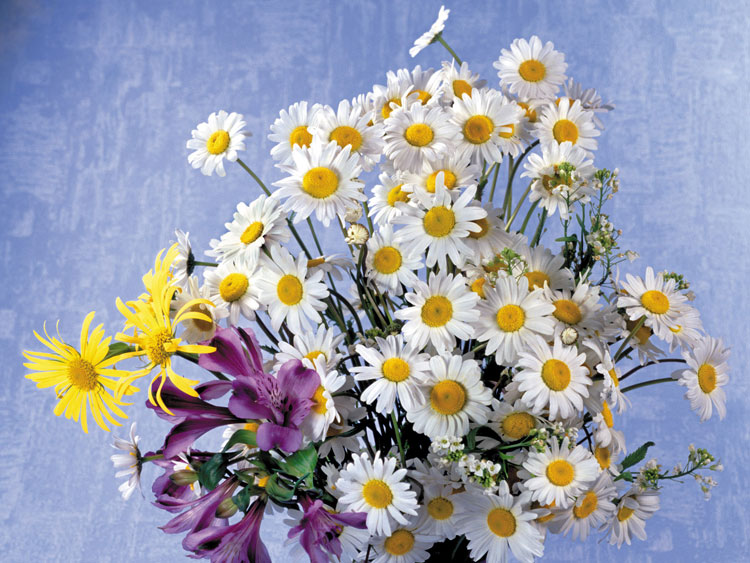 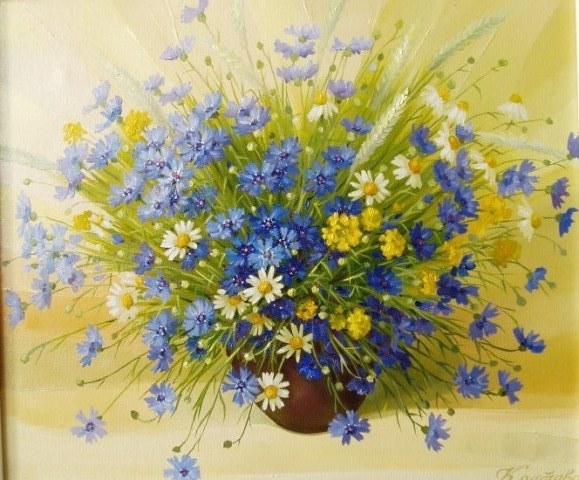 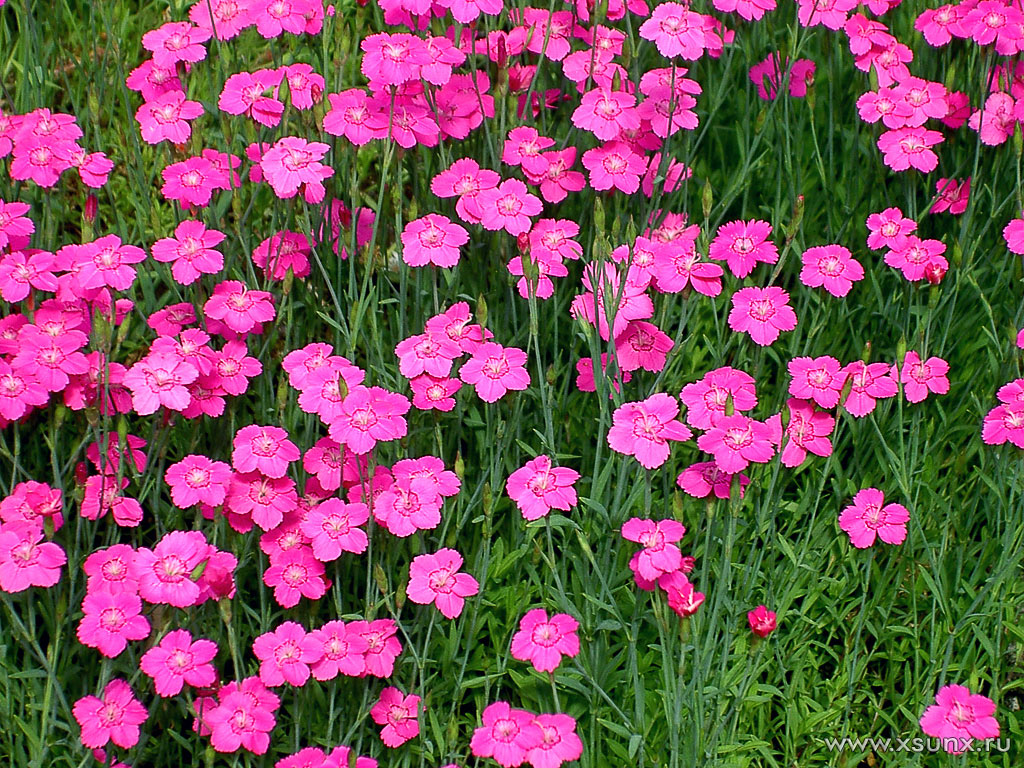 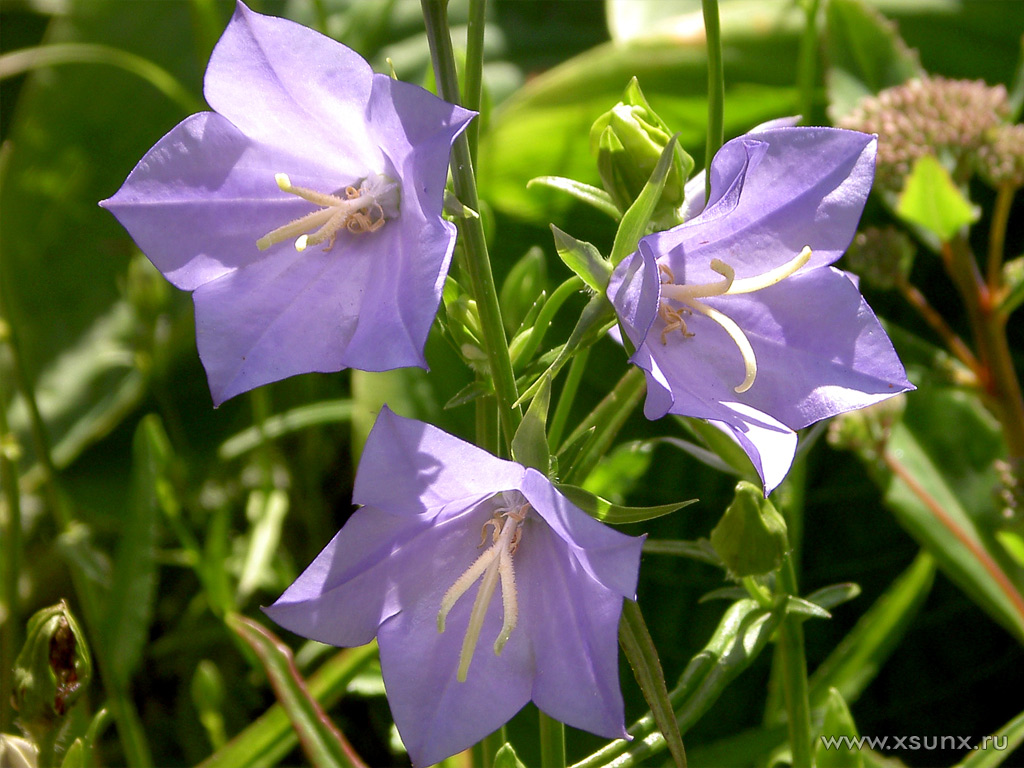 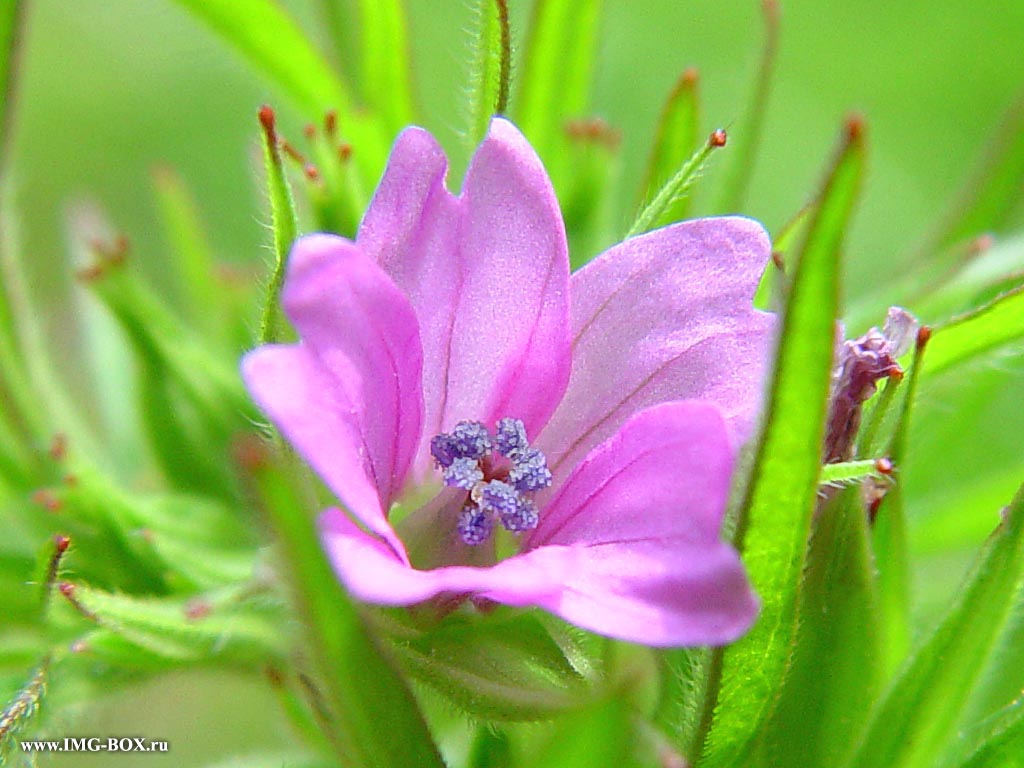 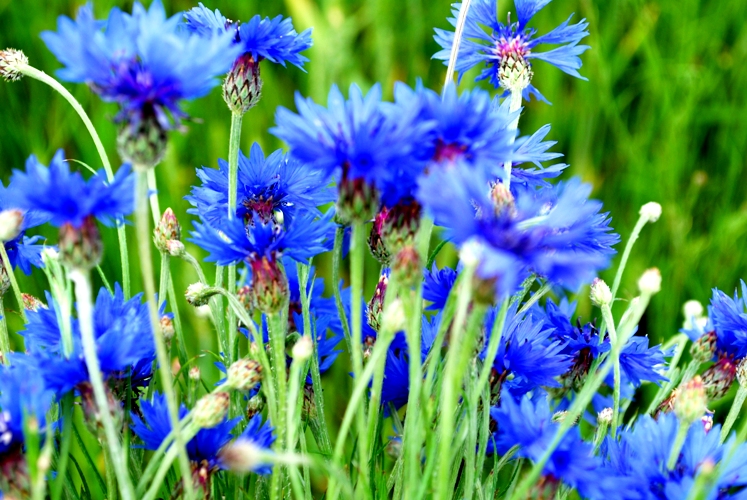 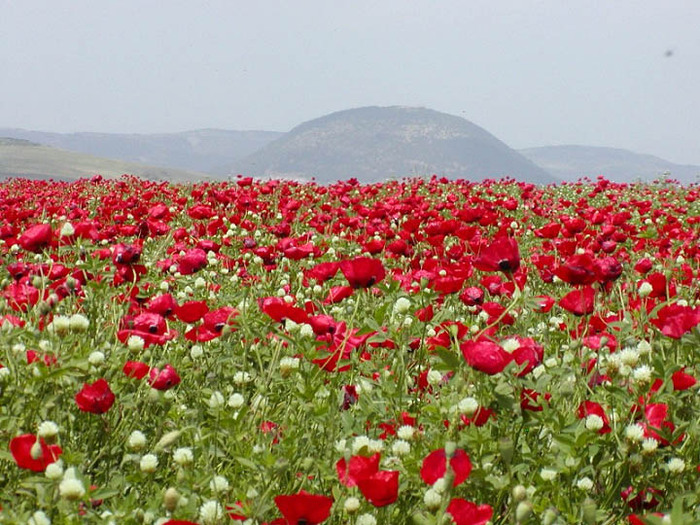 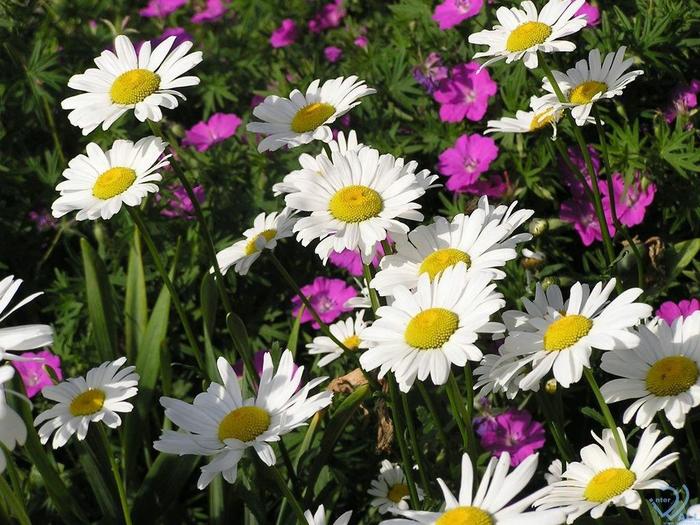 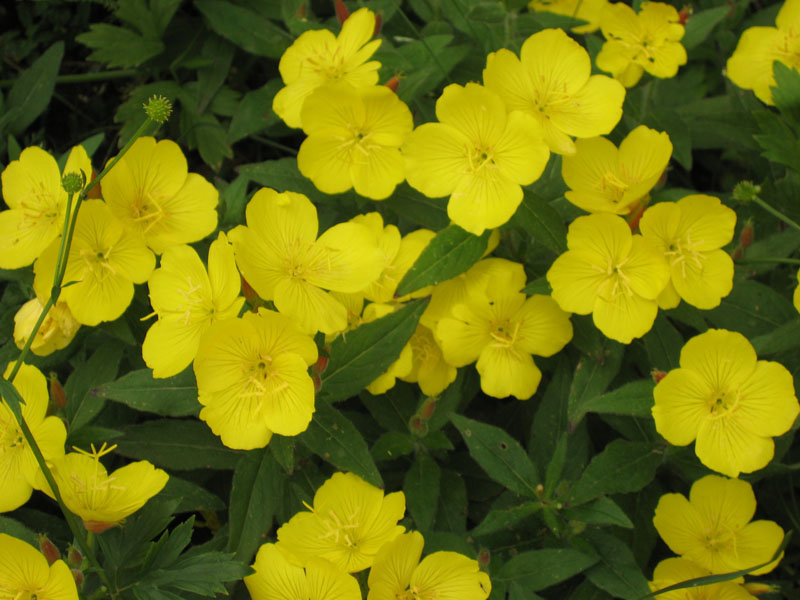 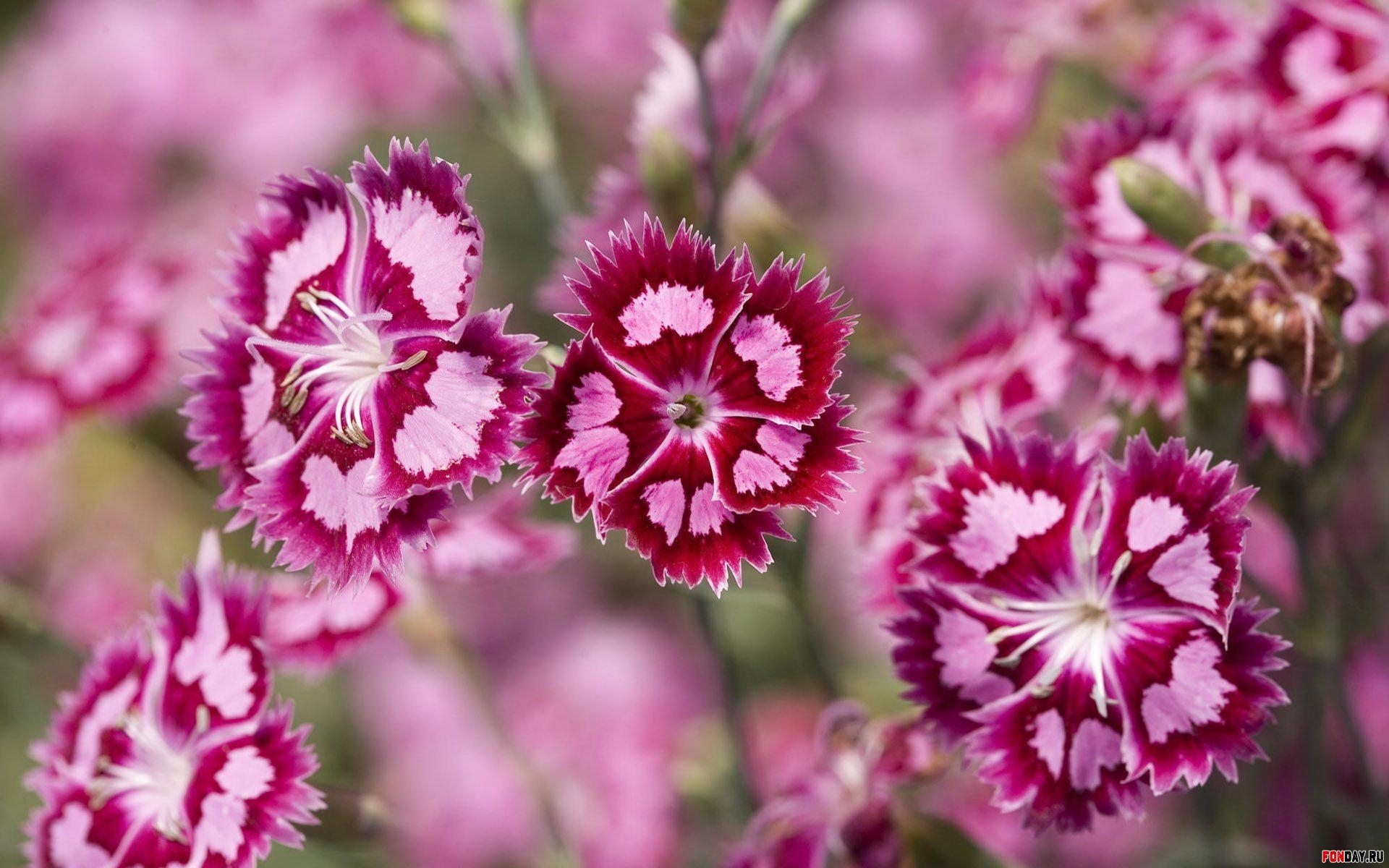 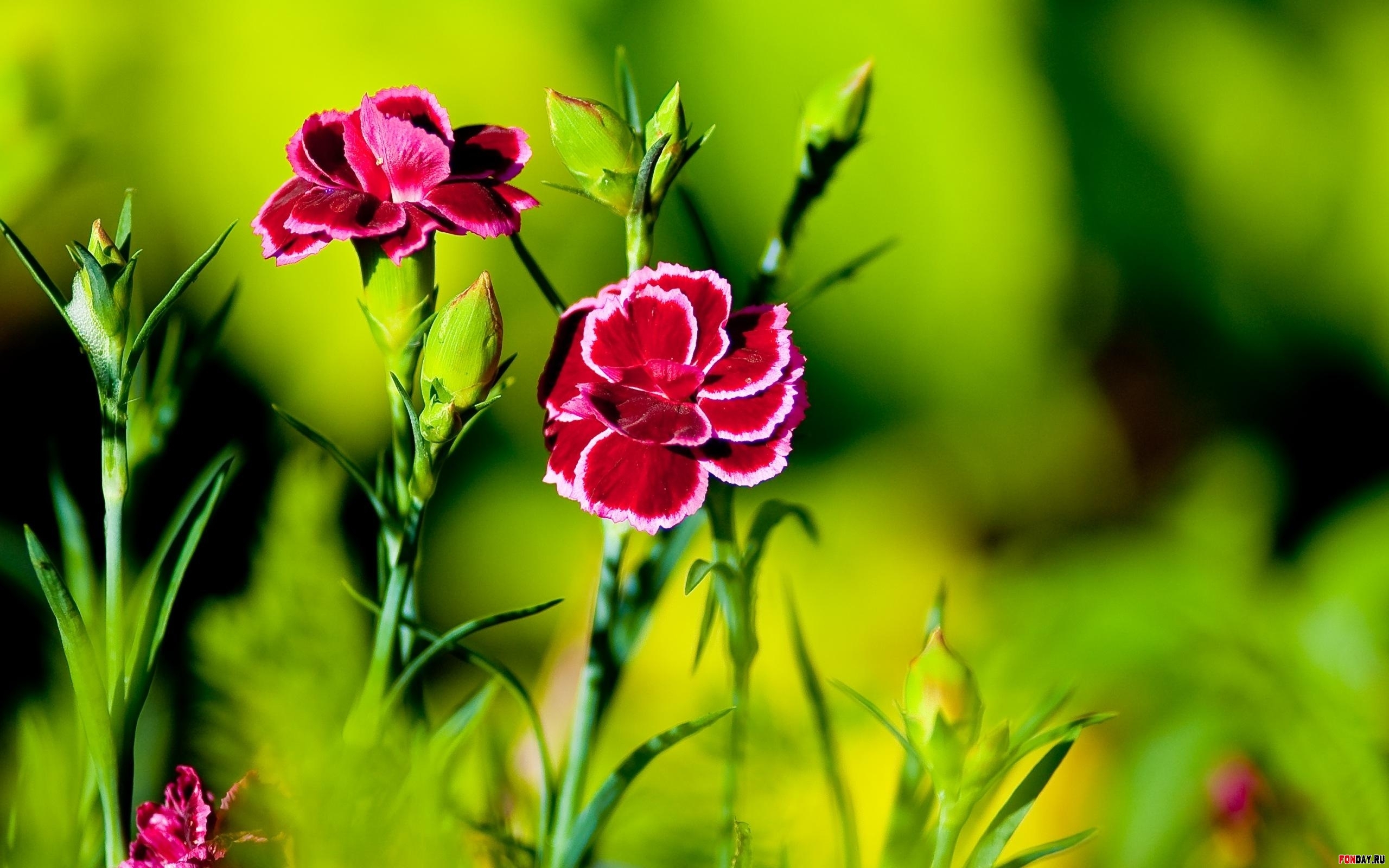 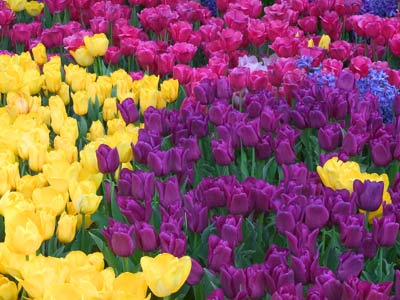 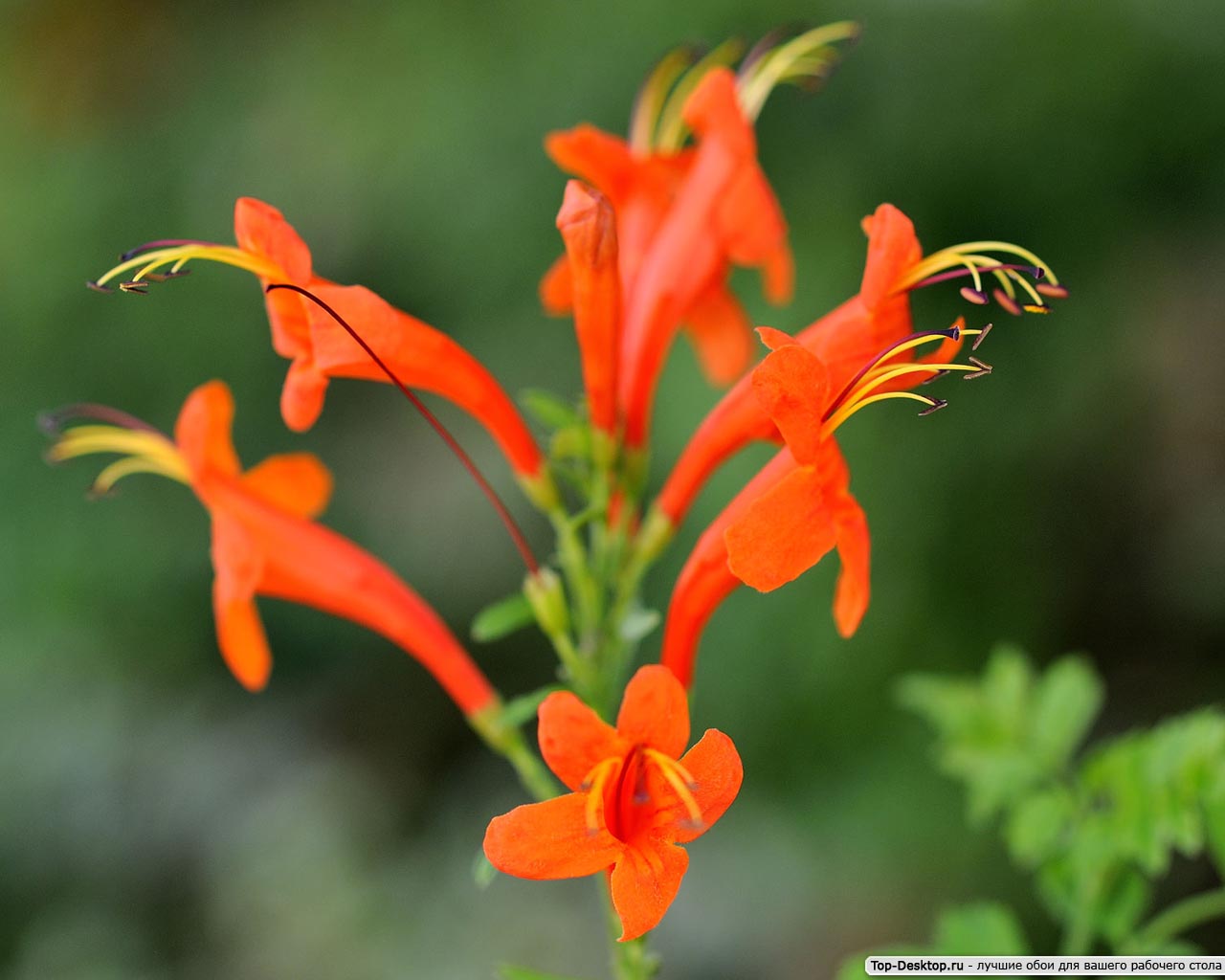